UNIT 7
Lesson 6
WHERE WERE you yesterday?
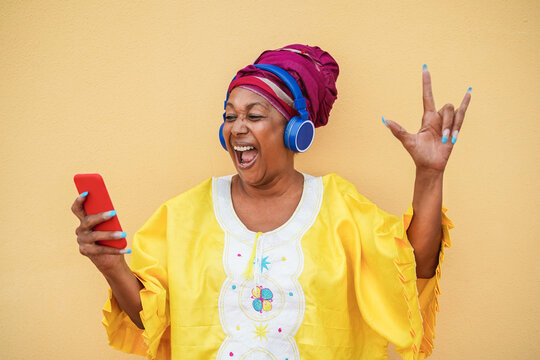 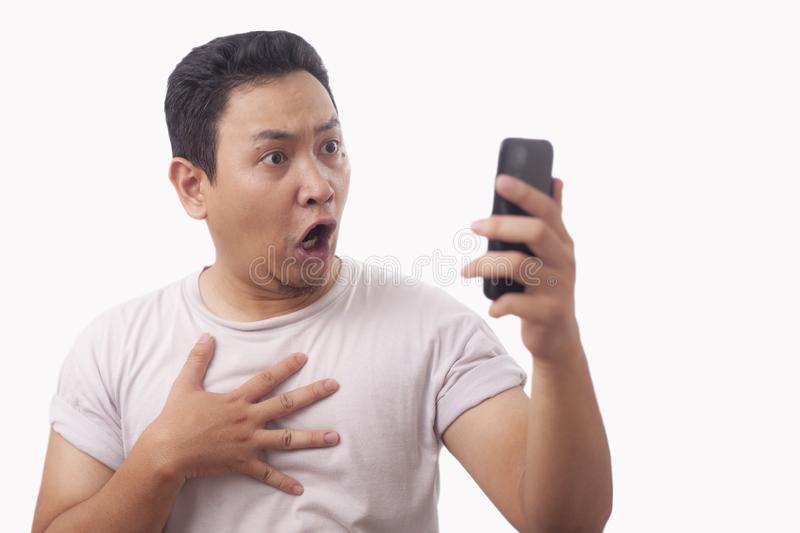 LESSON OBJECTIVE:
Ask and answer “WH” BE questions in simple past
GRAMMAR FOCUS “Wh BE Questions”
A WH-question is used for seeking content specific information, related to persons, things, facts, time, place, reason, manner, etc. Wh-questions differ depending on the kind of content information sought.
 Wh-questions begin with what, when, where, what time, How, etc..
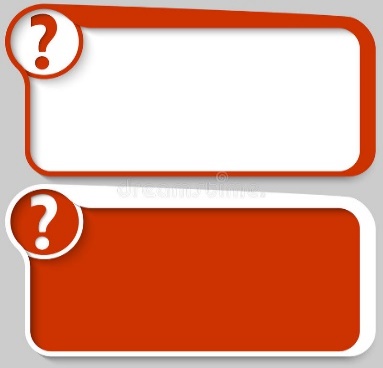 What
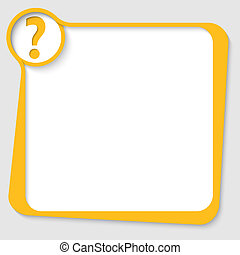 What time
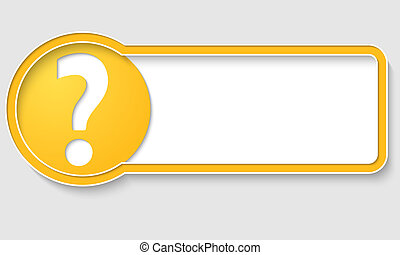 When
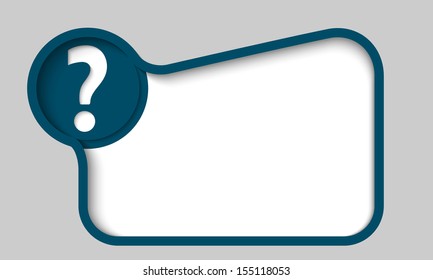 Where
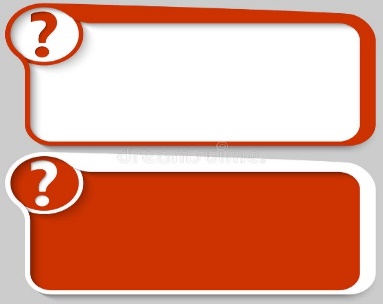 How
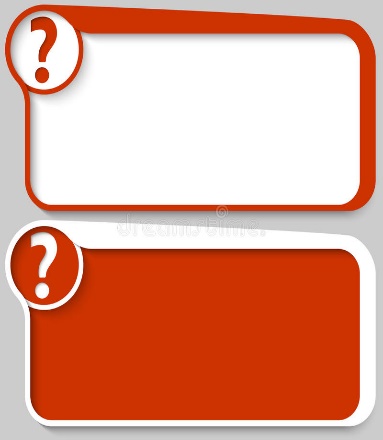 How long
GRAMMAR FOCUS “Wh BE Questions”
Wh-questions begin with what, when, where, what time, How, etc.
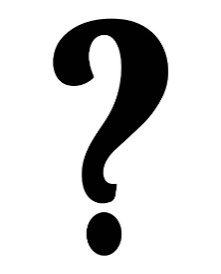 GRAMMAR FOCUS “Was/Were Questions”
GRAMMAR FOCUS “SIMPLE PAST   Yes /No questions with BE”
Use WHERE  to ask for what place or position
WHERE WERE you last night?
I was in my house
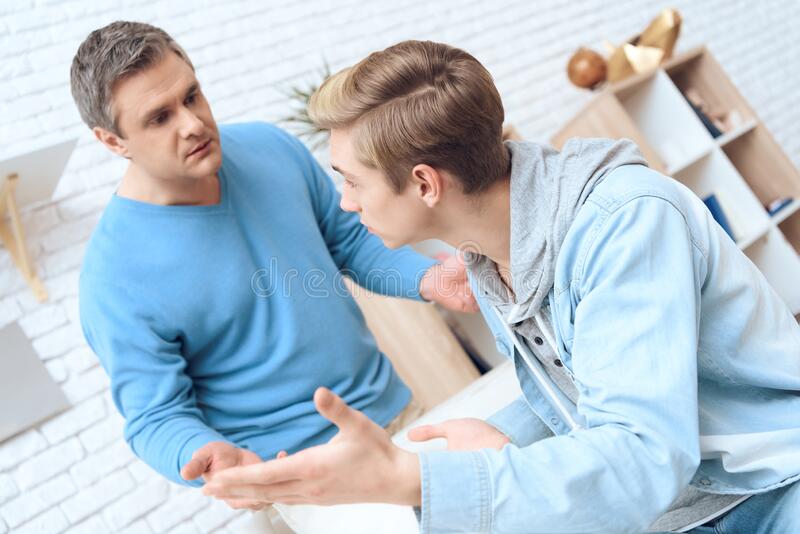 GRAMMAR FOCUS “SIMPLE PAST   WH questions with BE”
Use WHAT  to ask for information about something
What Was Anita´s favorite book in highshool?
It was a history book.
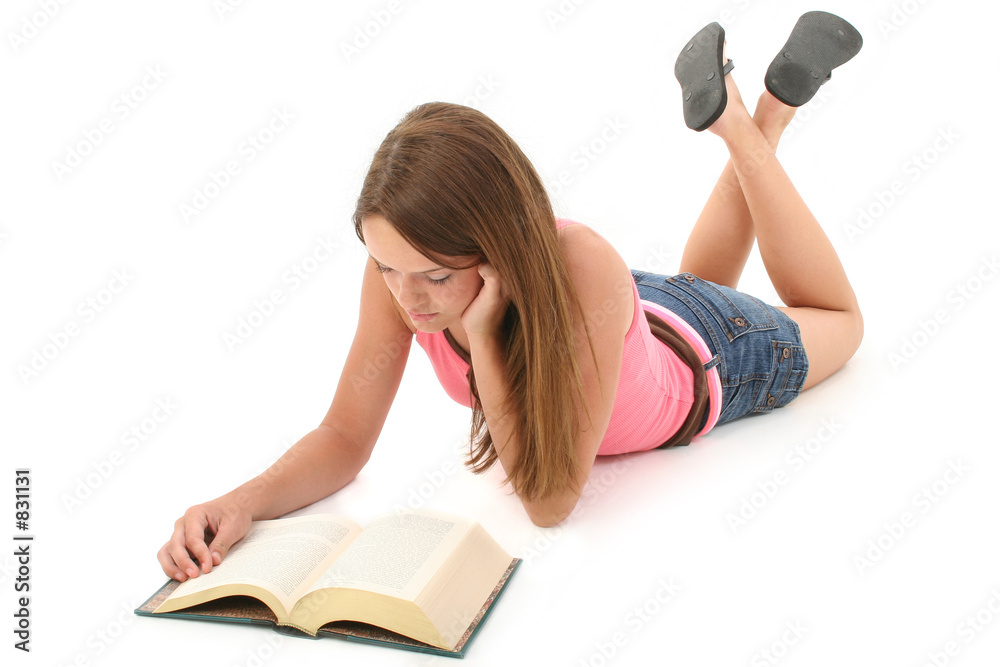 GRAMMAR FOCUS “SIMPLE PAST   WH questions with BE”
Use WHAT TIME  to ask for the time.
What time WERE they at the pool?
They were at the pool at 2:00 o’ clock
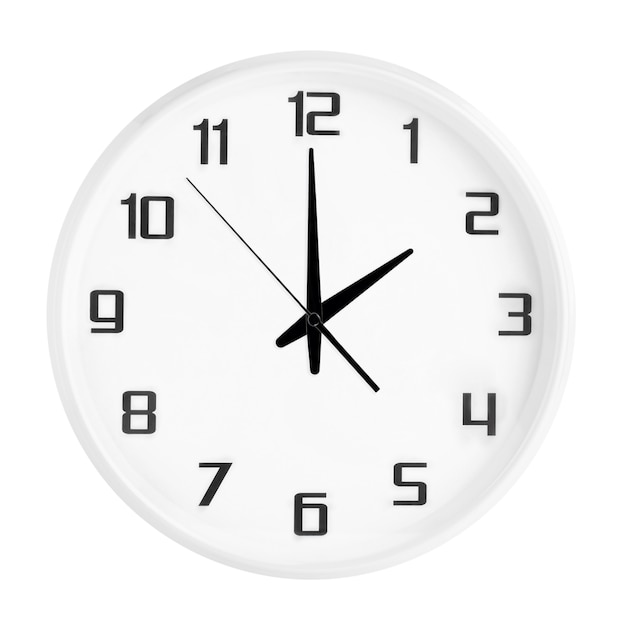 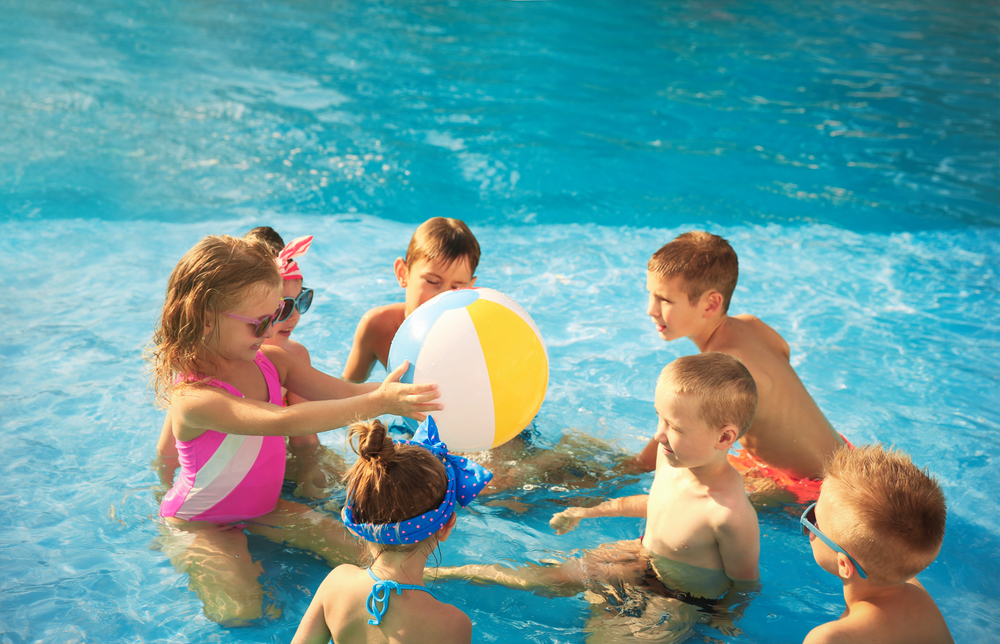 GRAMMAR FOCUS “SIMPLE PAST   WH questions with BE”
Use WHEN  to ask what day or date.
When Was the party?
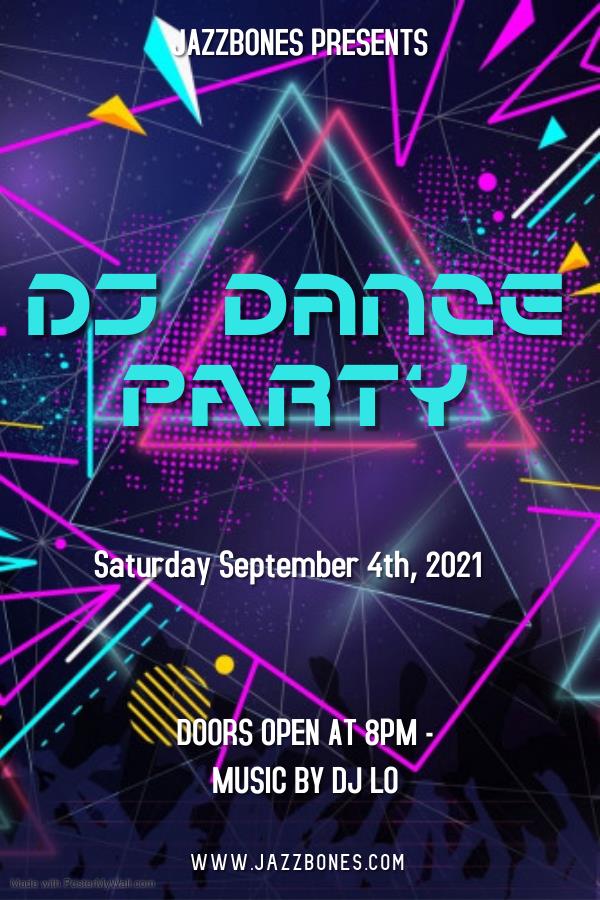 It was on Saturday
SIMPLE PAST   WH .. QUESTIONS
Use HOW  to ask about the manner.
How Was your last birthday?
It was fun
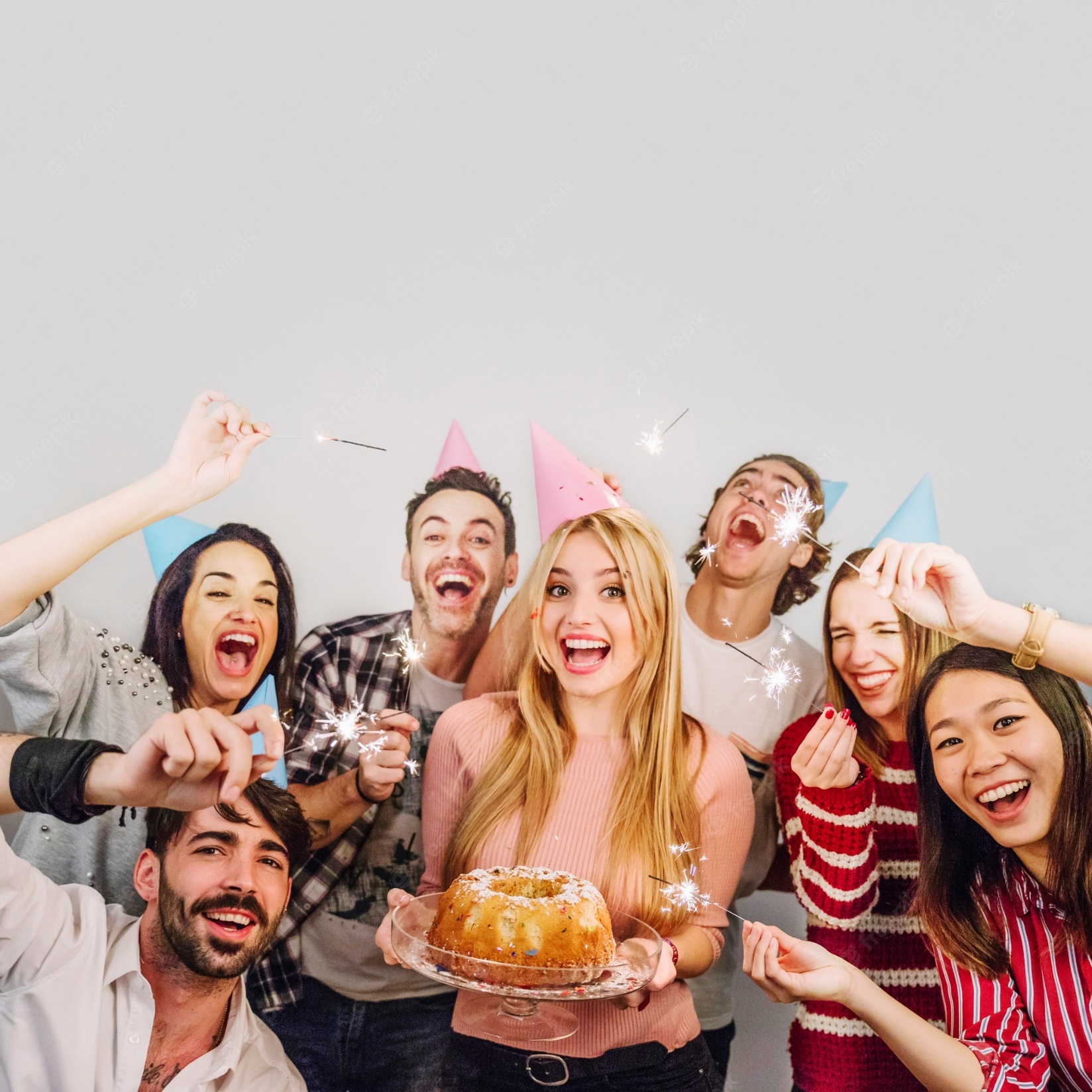 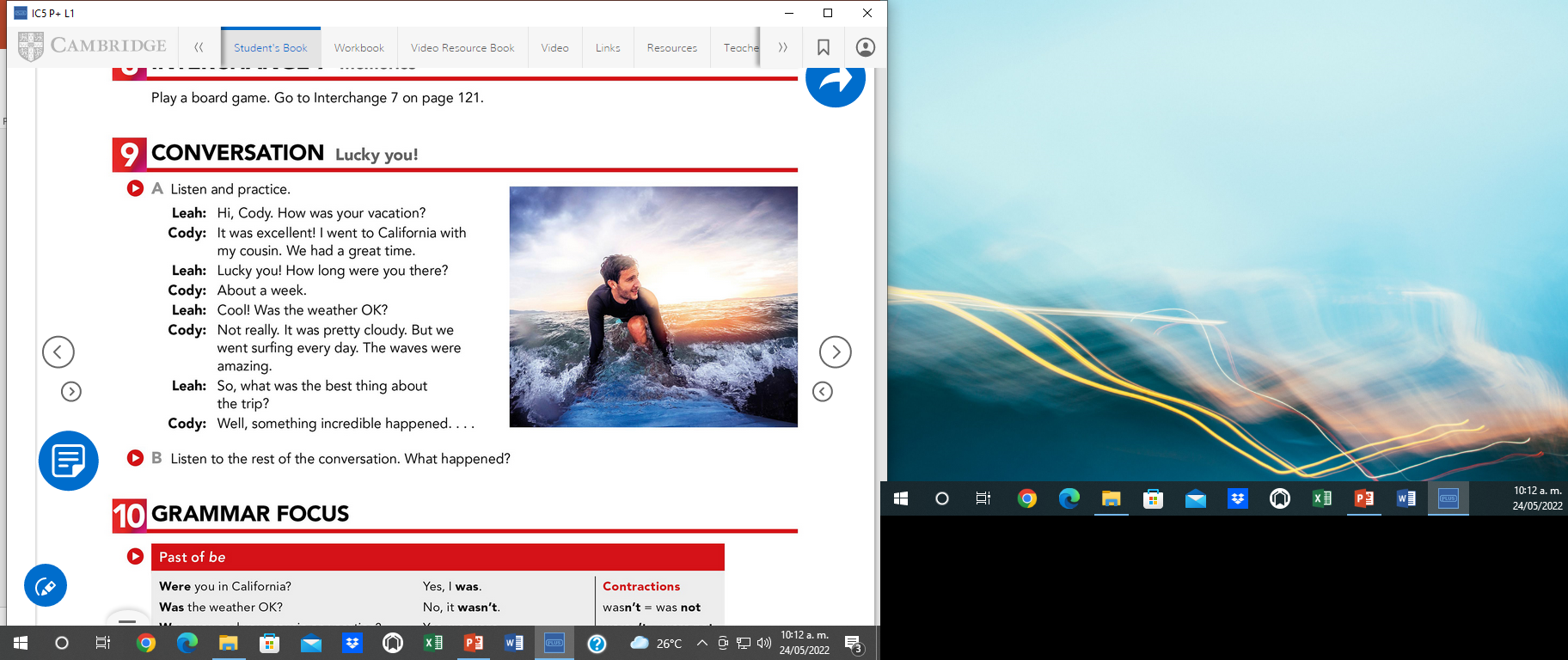 Studentbook pg 47
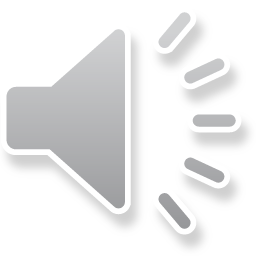 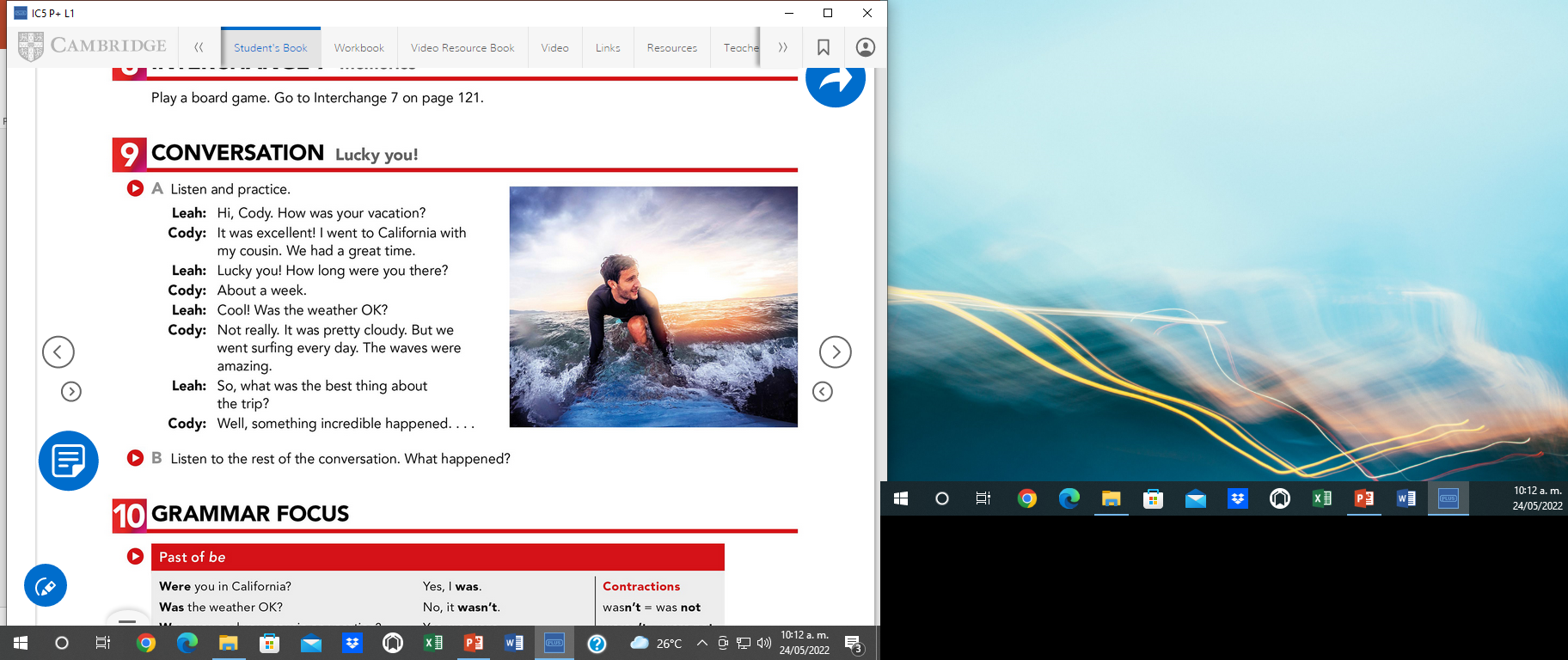 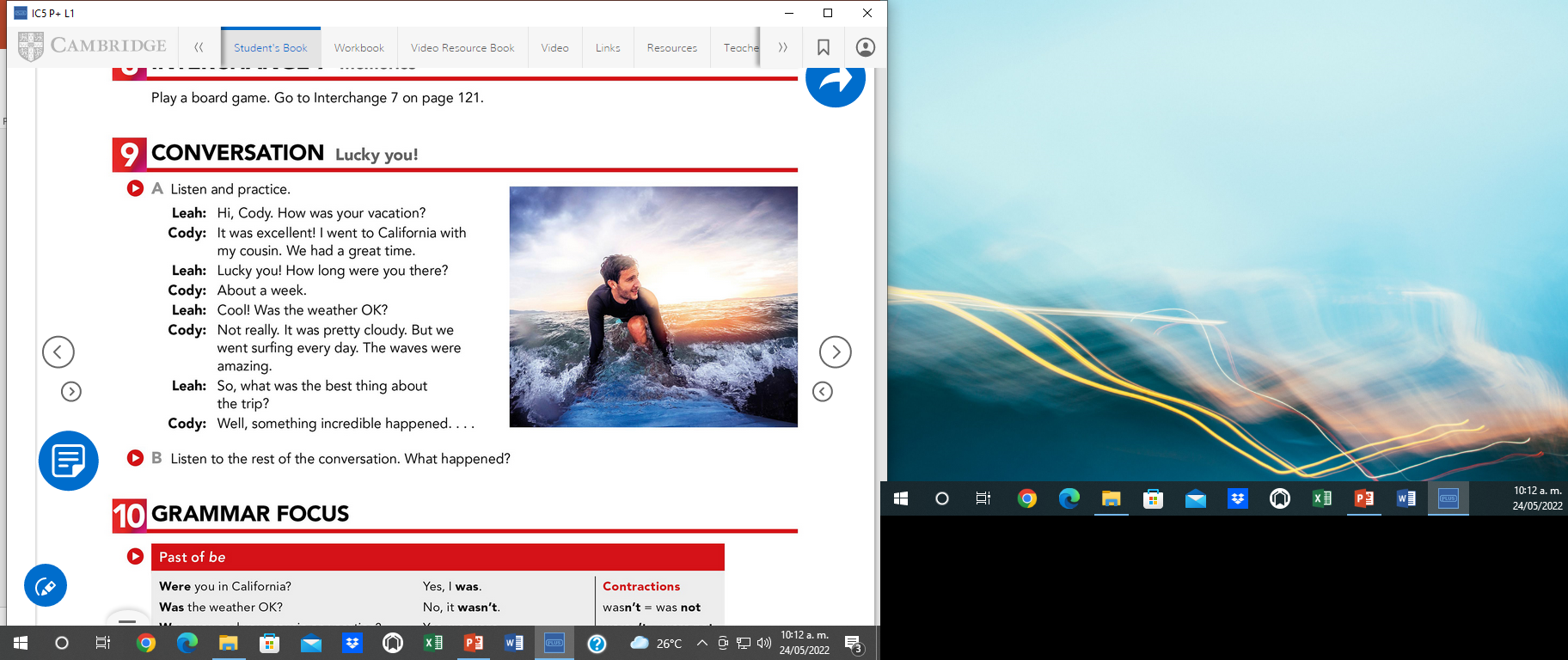 GRAMMAR FOCUS “SIMPLE PAST   WH questions with BE”
Speaking practice: Answer the following questions.
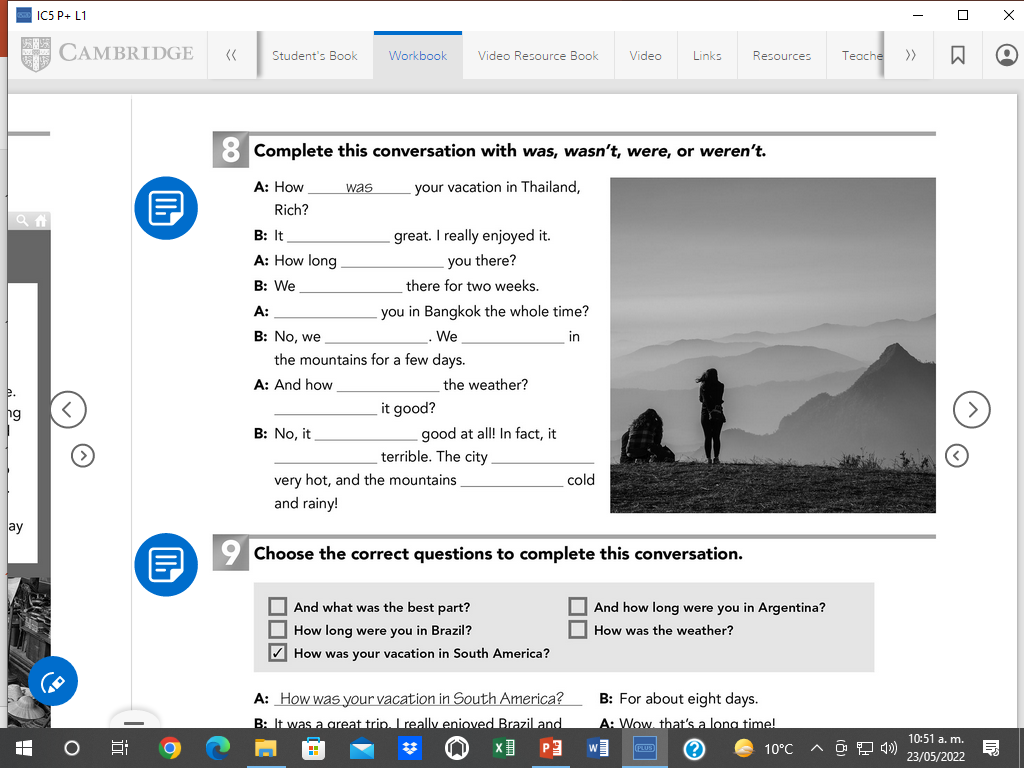 Workbook pg 41 ex 8
was
were
were
were
Weren’t
were
was
was
Wasn’t
was
was
were
Workbook pg 41 ex 9
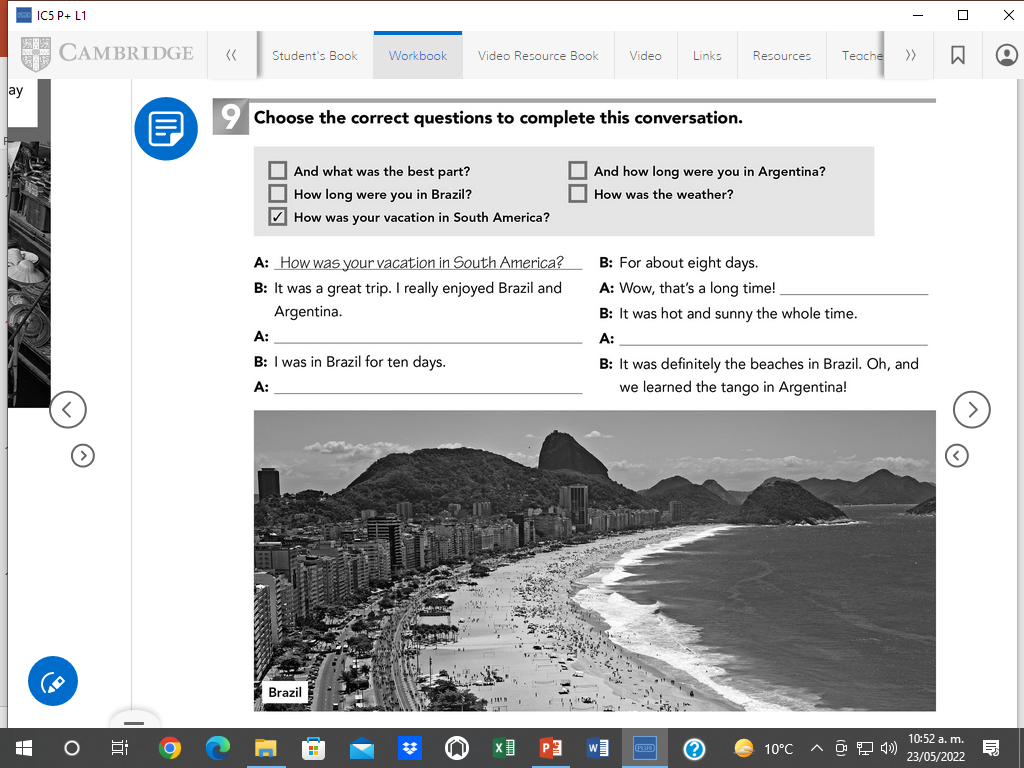 How was the weather?
How long were you in Brazil?
What was the best part?
How long were you in Argentina?
GRAMMAR FOCUS “SIMPLE PAST   WH questions with BE”
Listening practice: Click on the following link to practice simple past Wh Be questions.
https://es.liveworksheets.com/ve338820hc
Insert here your results
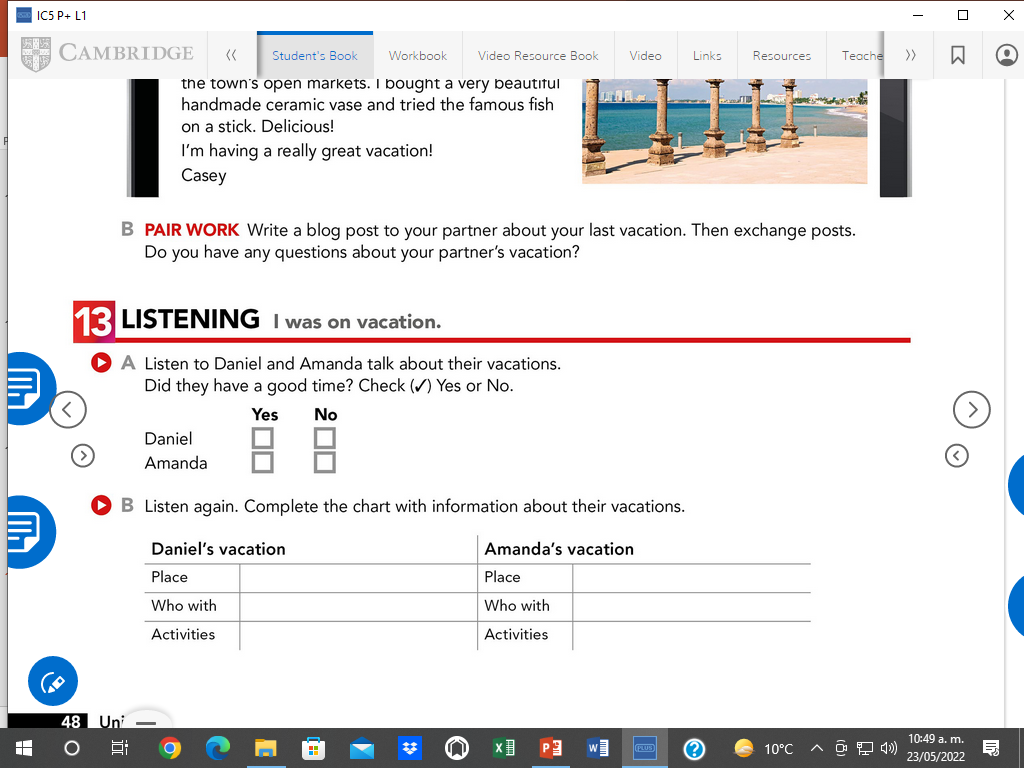 Studentbook pg 48 ex 13
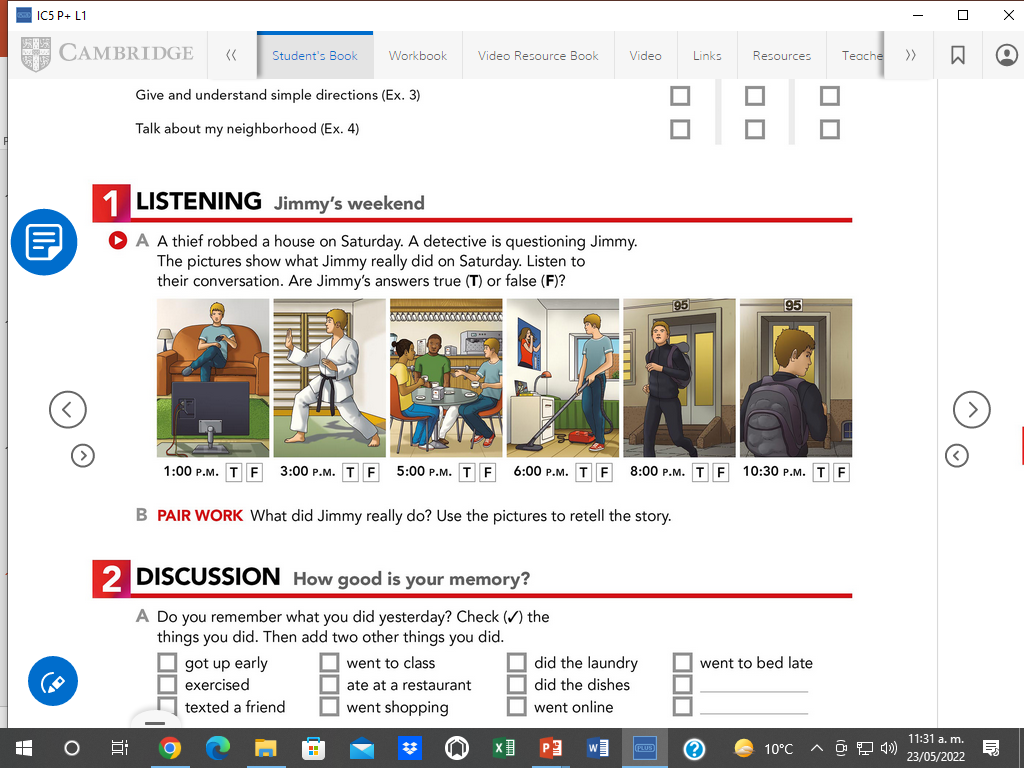 Studentbook pg 56 ex 1
Discussion. My last vacations
Speaking practice. Studentbook pg 48 ex 11
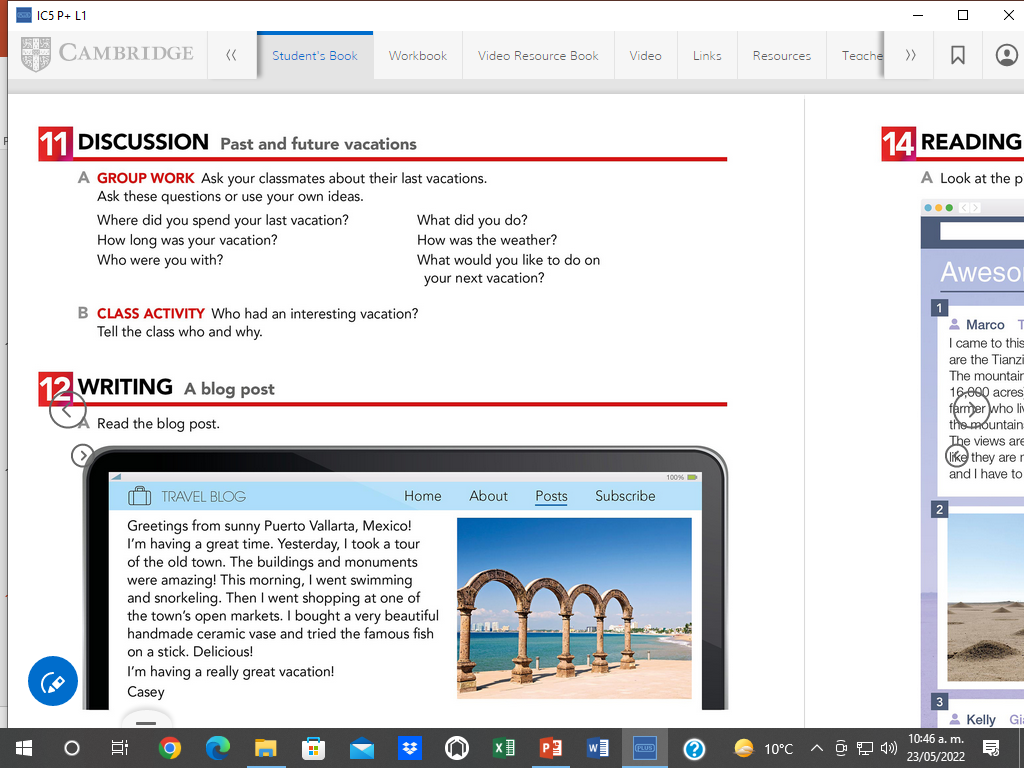